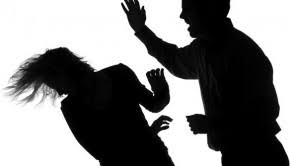 Thema 7: Vrouwenopvang



Doelgroep
Huiselijk geweld en meldcode
Hoe ziet de vrouwenopvang eruit?
Krachtwerk
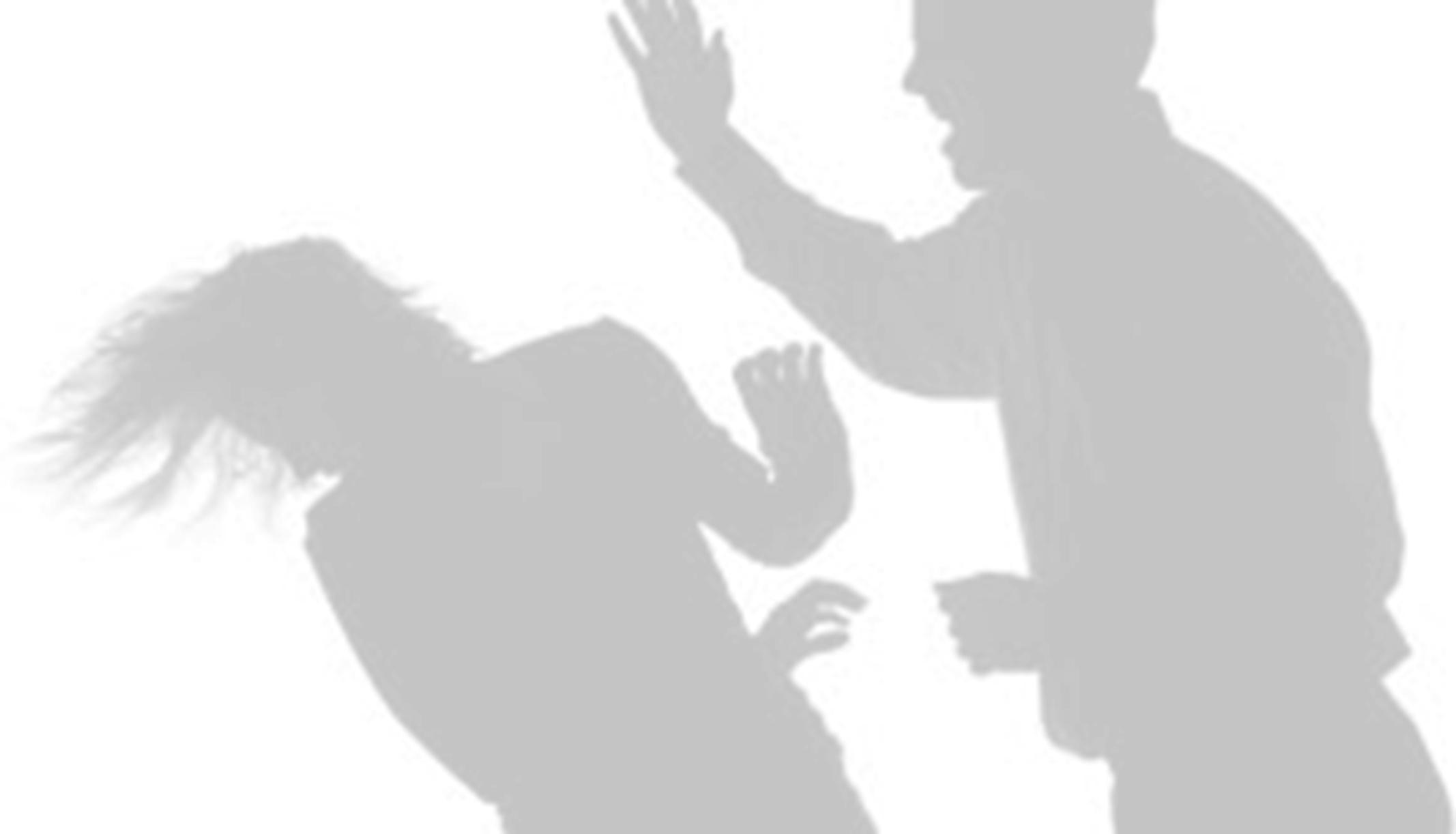 Voor vrouwen en kinderen die structureel slachtoffer zijn van:

Huiselijk geweld
Eergerelateerd geweld
Mensenhandel
Loverboys
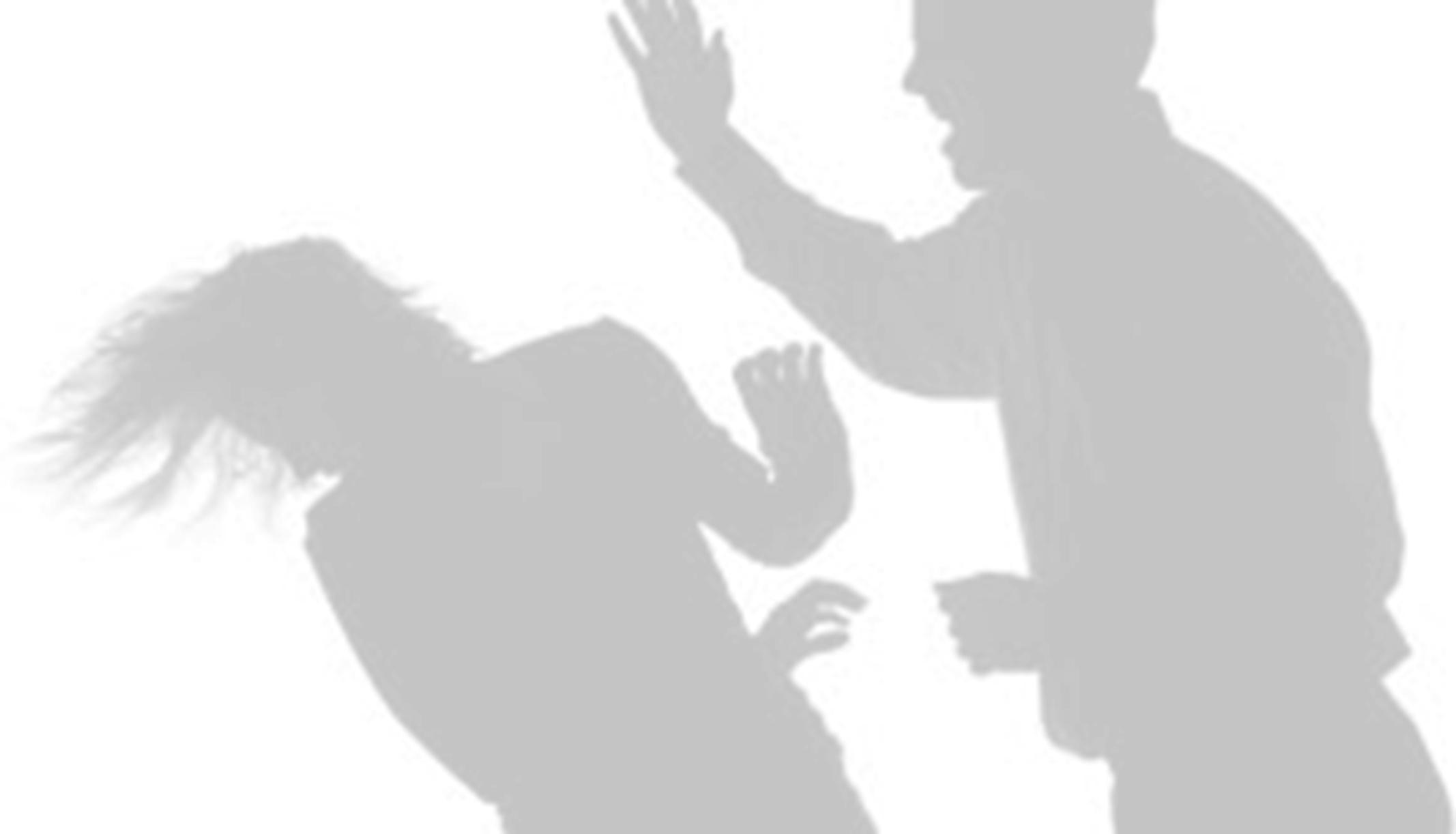 Doel van de opvang:
Versterken van eigen kracht van de slachtoffers en het gezinssysteem
Kindermishandeling: psychisch, lichamelijk, seksueel
Ouderenmishandeling: lichamelijk, psychisch, verwaarlozing, 
    financiële uitbuiting. Vaak afhankelijkheid
Eergerelateerd geweld: bedreigen of mishandelen van jonge vrouw
Partnergeweld (ex-partnergeweld): vrouwen en mannen, stalken
Mensenhandel: vaak onder valse beloften hier naartoe gehaald, 
    paspoort afgenomen
Slachtoffers van loverboys
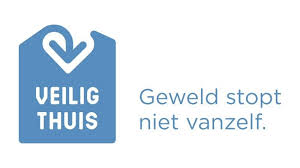 Aanmelden:
De vrouw moet zelf hulp vragen
Veilig Thuis bellen: 0800-2000
Via wijkteam van de gemeente: gesprek over de leefgebieden
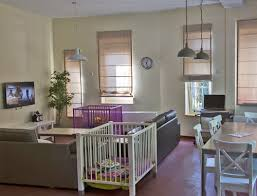 Mogelijkheden hulp:
Hulp bij cliënten thuis (voorkomen dat het uit de hand loopt)
Noodbed (‘blijf van mijn lijf-huis’)
Crisisopvang 
Intensieve zorg (vaak 6-8 maanden)- GZ psycholoog; 
traumaverwerking
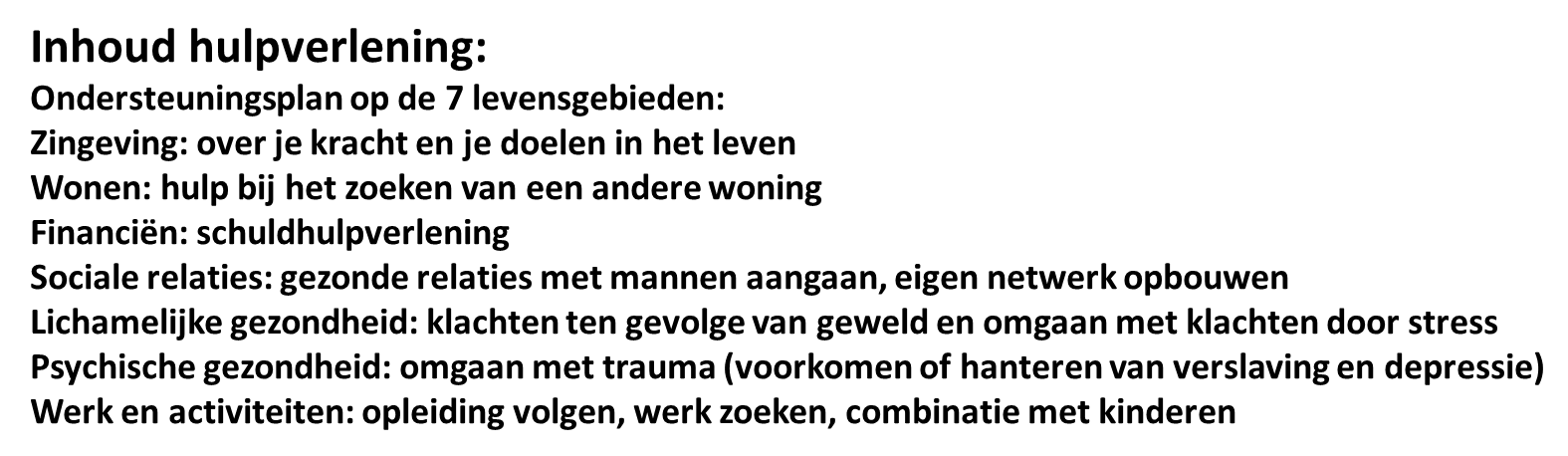 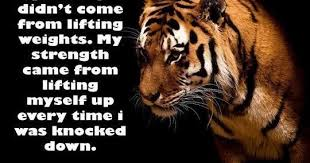 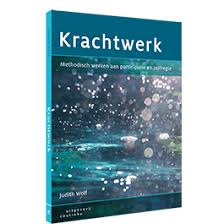 Krachtwerk


Clienten hebben zelf het vermogen te herstellen en veranderen en hun leven weer oppakken

Focus op krachten en niet op tekortkomingen

De client heeft de regie over de begeleiding

De relatie tussen cliënten en hulpverleners komt op de eerste plaats

Werken in de natuurlijke omgeving 

De samenleving is een oase van hulpbronnen
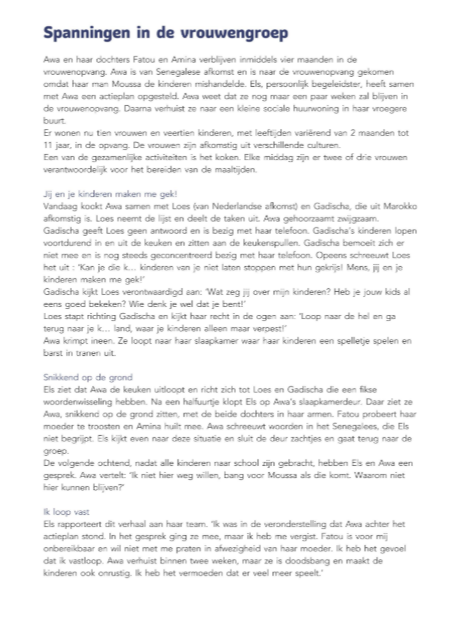 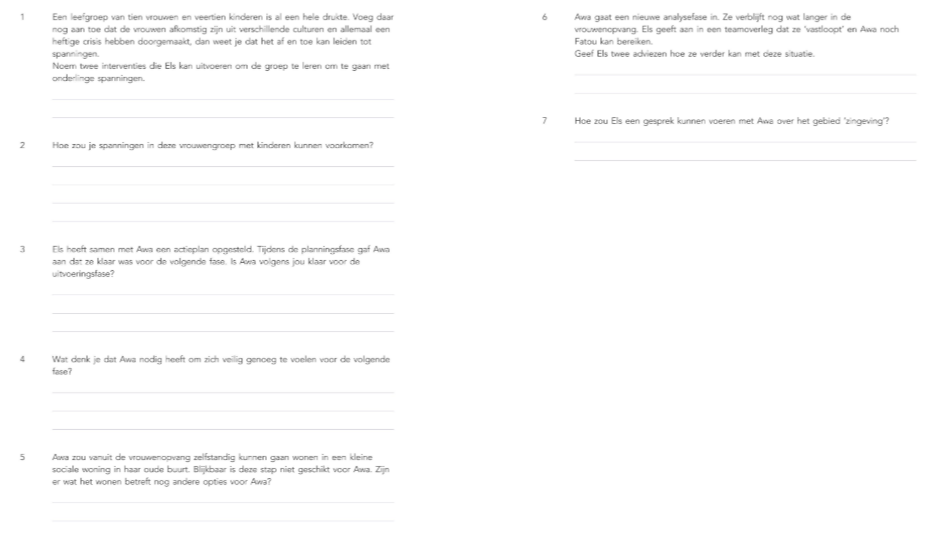